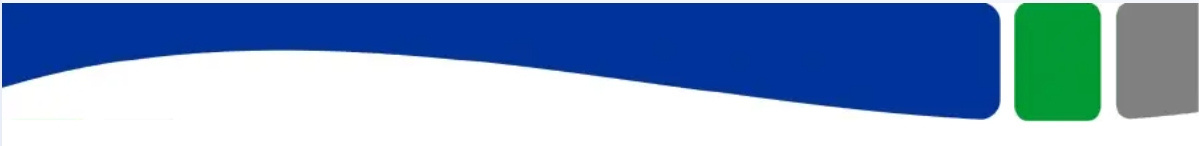 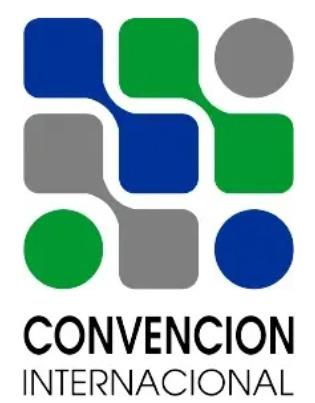 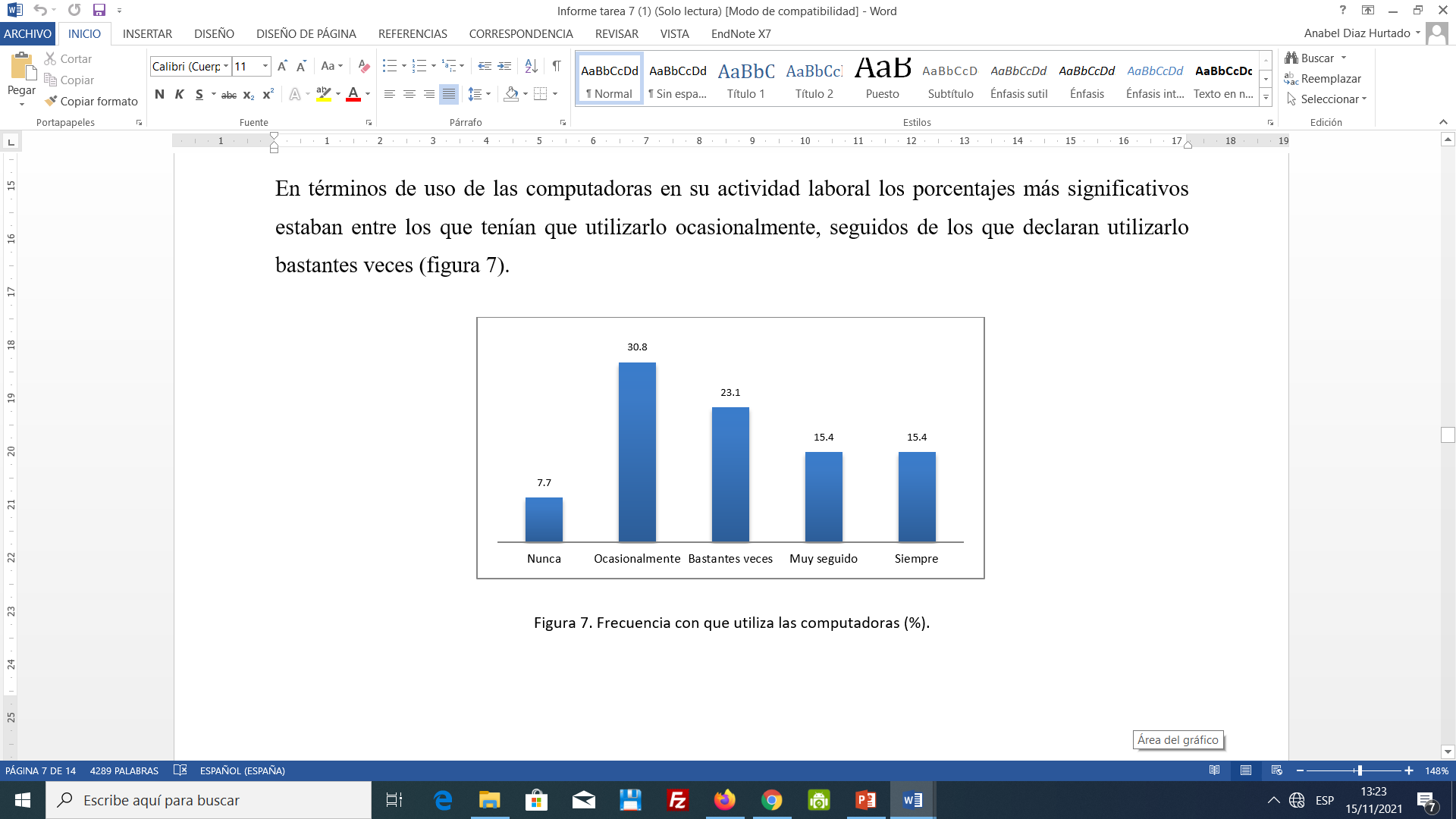 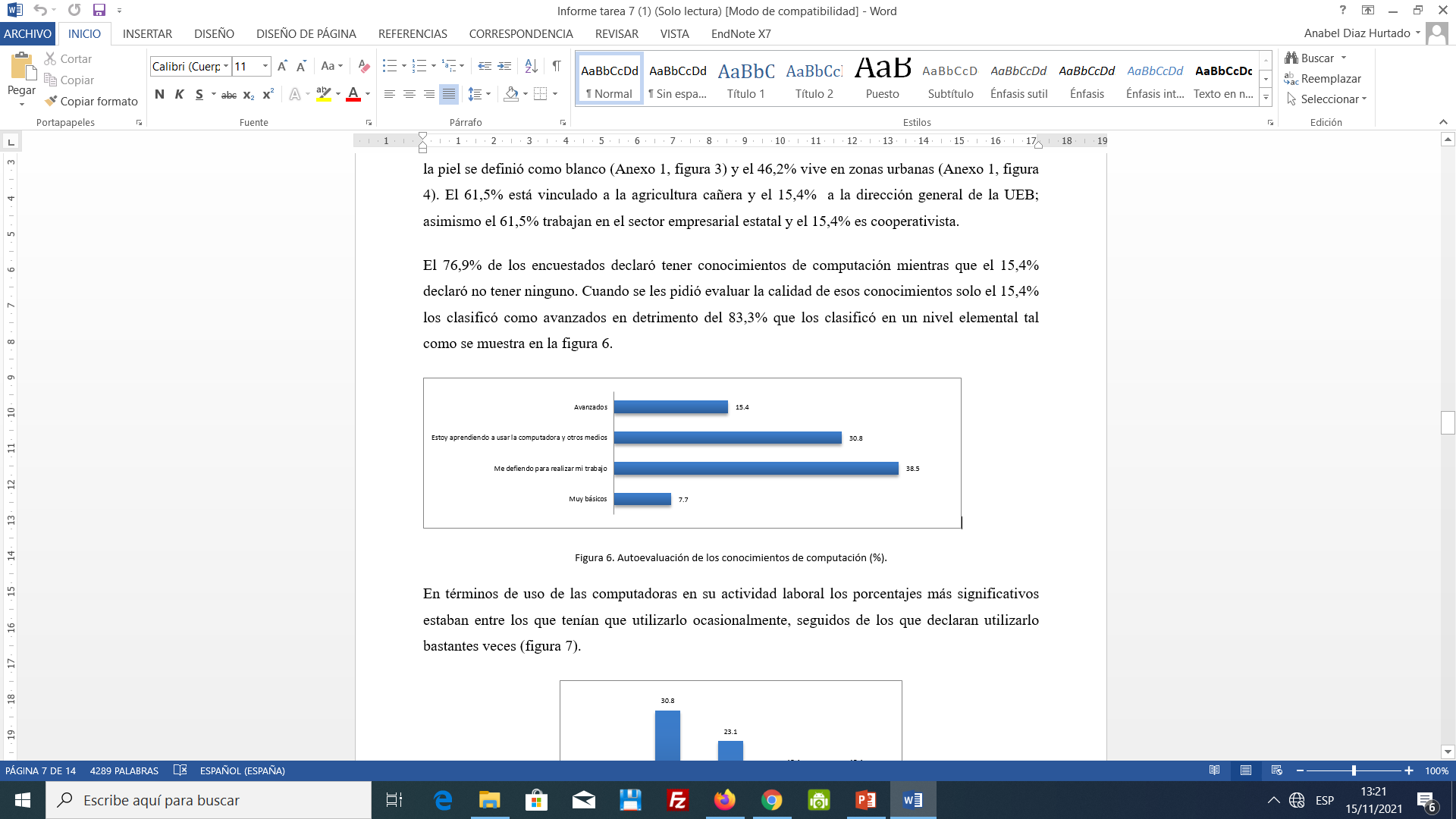 Simposio Internacional "Hábitat y Desarrollo Comunitario Sostenible" HAB-COM 2021
2021
Escenarios sociales para la introducción de tecnologías. Experiencias en la UEB Héctor Rodríguez de Villa Clara
UCLV
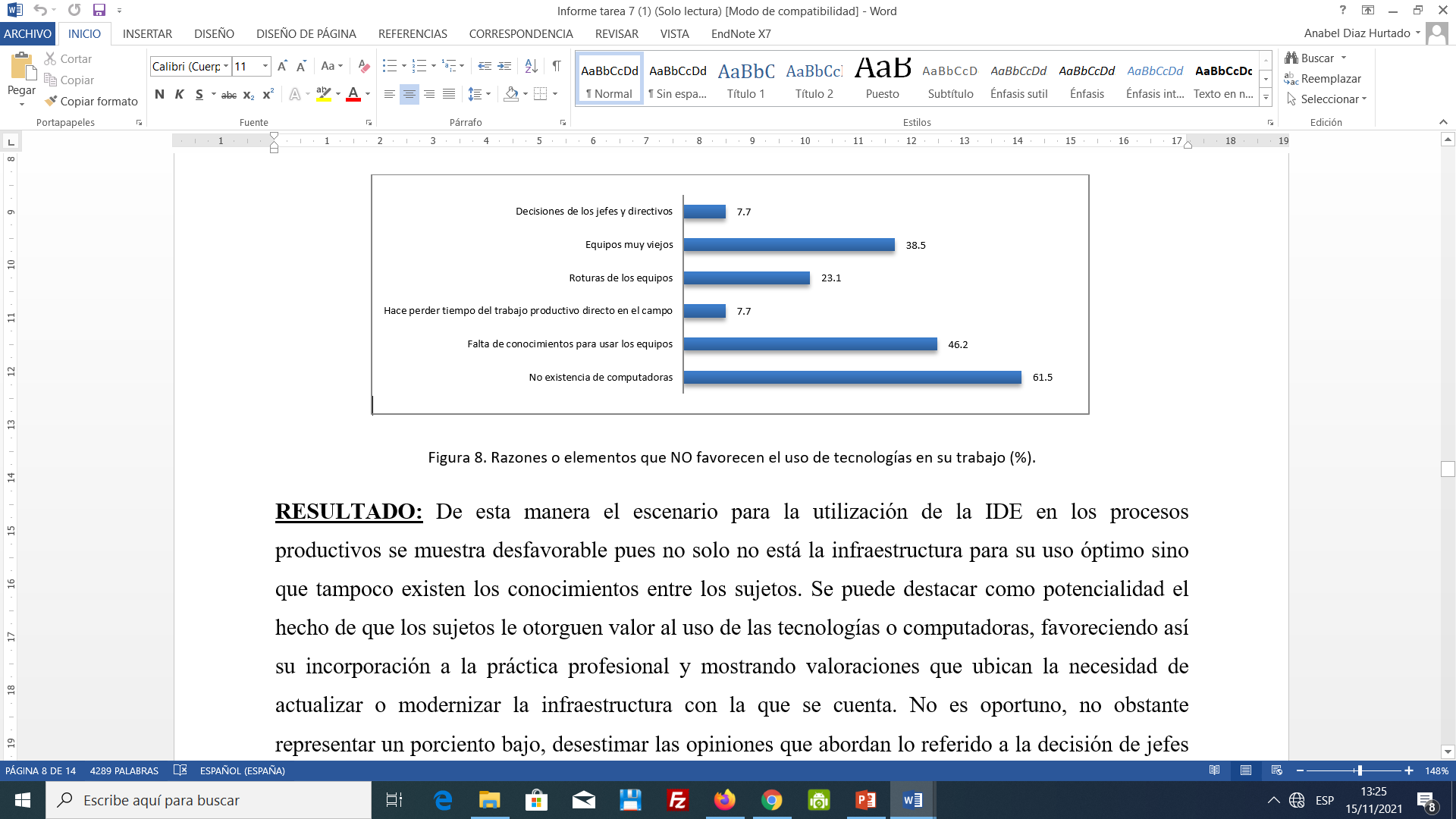 Dra.C. Anabel Díaz Hurtado
MSc. Anagret Mederos Anido
1. INTRODUCCION (OBJETIVOS)
3. RESULTADOS Y DISCUSION
La introducción de resultados de automática, robótica e inteligencia artificial, en la producción de la caña de azúcar, en el macizo de la costa norte de Villa Clara constituye una prioridad para el desarrollo productivo nacional. 
Integrar diversas aplicaciones de procesamiento de imágenes, basado en el uso de herramientas de automática, robótica e inteligencia artificial.
Valorar el escenario social desde el punto de vista del desarrollo productivo, su eficiencia económica y con respecto a los sujetos sociales que intervienen, como parte de las fuerzas productivas y beneficiarios del proceso de transformación tecnológico-productivo.
Validar de indicadores que posibiliten la evaluación de la factibilidad de la introducción y su uso, tanto para escenarios positivos como escenarios negativos.
Los procesos de automatización implican objetivamente cambios en las relaciones productivas que alcanzan a transformar el imaginario social y las estructuras funcionales donde necesariamente se modifican hábitos y culturas de vida. Esto implica cambios en la mentalidad y la incorporación de códigos diferentes para establecer nuevas relaciones laborales y sociales.
2. METODOLOGIA
4. CONCLUSIONES
Para diagnosticar esta sensibilidad hacia las TIC el equipo diseñó varios instrumentos como encuestas y entrevistas a diferentes sujetos del universo de trabajadores del Héctor Rodríguez. Se aplicó una encuesta a 13 de los 17 directivos de la UEB con el objetivo de identificar sus niveles de interacción con las TIC y las barreras para el uso de las mismas. La selección de los directivos de la UEB respondió a que ellos son los mediadores entre las decisiones tomadas por la empresa y la aceptación por parte de los trabajadores. A su vez son los que deciden y favorecen los procesos de introducción y uso de las TIC en las direcciones de base, de ahí que sean vitales para comprender estos procesos.
Entre los análisis, que incluyó el cuestionario, está el empleo del Modelo de Aceptación Tecnológica (TAM, por sus siglas en inglés). Este Modelo ha sido ampliamente utilizado en investigaciones empíricas que buscan explicar las barreras que enfrentan los sujetos para hacer uso de las TIC. Creado en 1989 por Fred Davis el Modelo “postula que un usuario de un sistema o equipo computacional (TI) lo empleará más frecuentemente en la medida que lo perciba como fácil de usar y le resulte útil. A su vez, la facilidad de uso influirá positivamente en la percepción de utilidad” (Canessa, 2011, 2).  El TAM ha sido adaptado y perfeccionado dando lugar al TAM2 y en 2010 se propuso el TAM3 donde se han incluido nuevas variables dependientes. Hipótesis demostradas con el uso de este modelo es que a mayor edad disminuye la percepción de utilidad y se percibe como más difícil de usar las TIC. Asimismo a mayor nivel de instrucción y de ingresos aumentan la percepción de utilidad y se percibe como fácil de usar las TIC (Canessa, 2011). En el caso de esta investigación se modificó, pues se agregaron como variable independientes la edad, el nivel de instrucción y los conocimientos de computación declarados por los sujetos.
C1. Los análisis de correlación entre estas variables dan como resultado un valor de -0,043 lo que demuestra que entre estas dos variables no hay correlación. Sin embargo, es interesante que los usuarios que declaran utilizar siempre la computadora para su trabajo autoevalúen sus conocimientos como muy básicos y avanzados y los que declaran estar aprendiendo a utilizar la computadora tengan por su trabajo que hacer un uso ocasional o bastantes veces . Respecto a la importancia que le dan al uso de las computadoras o medios tecnológicos para realizar su trabajo el 61,5% planteó que le daba mucha importancia, el 15,4% que más o menos y un 15,4% le dio poca importancia. (figura 8) 
C2. De esta manera el escenario para la utilización de la IDE en los procesos productivos se muestra desfavorable pues no solo no está la infraestructura para su uso óptimo sino que tampoco existen los conocimientos entre los sujetos. Se puede destacar como potencialidad el hecho de que los sujetos le otorguen valor al uso de las tecnologías o computadoras, favoreciendo así su incorporación a la práctica profesional y mostrando valoraciones que ubican la necesidad de actualizar o modernizar la infraestructura con la que se cuenta. No es oportuno, no obstante representar un porciento bajo, desestimar las opiniones que abordan lo referido a la decisión de jefes y directivos como imposición de una norma más que como necesidad sentida. 
C3. La utilidad percibida de las TIC en la producción, de manera categórica, es alta entre los directivos de la UEB. Esta percepción está relacionada de forma inversa con la variable edad. El Coeficiente de Correlación de Pearson entre estas variables nos da un valor de -0,551 lo que establece una correlación negativa moderada, es decir en la medida que aumenta la edad disminuye la utilidad percibida. En el caso de la relación entre la variable de utilidad percibida y el nivel de instrucción la correlación es moderada y positiva (0,529) lo que significa que a mayor nivel de instrucción aumenta la utilidad percibida de las TIC en la producción.
5. REFERENCIAS BIBLIOGRÁFICAS
Anuario Estadístico Municipal de Sagua la Grande 2018 Edición 2019
Canessa, E.; Maldifassi, J; Quezada, A. (2011) Características sociodemográficas y su influencia en el uso de Tecnologías de Información en Chile. Polis, Revista de la Universidad Bolivariana, vol. 10, núm. 30, 2011, ISSN: 0717-6554. pp. 265-390. Universidad de Los Lagos. Santiago, Chile.
Díaz Hurtado, A.; Hernández Santana, L. (2020) Robotics, Automation and Artificial Intelligence. Challenges for Cuban social development. VIRTUAL INTERNATIONAL CONFERENCE: SOCIALLY-ORIENTED INNOVATIONS: PSYCHOLOGY, ECONOMICS AND TECHNOLOGIES FOR SUSTAINABLE DEVELOPMENT OF SOCIETY AND BUSINESS (10-13 Noviembre) Universidad Federal de Los Urales. Rusia; Red Internacional Académica - ACINNET (Brasil, LatAm, Portugal) Universidad Central "Marta Abreu" de Las Villas, Cuba.
Díaz Hurtado, A. (2020) Robótica, Automática e Inteligencia Artificial. See the Future 2020 (17 Diciembre) Harvard University;Elsevier;Hindawi;Wiley,QS;Karger; New York, Estados Unidos.
AGRADECIMIENTOS Y CONTACTO
Dra. C. Anabel Díaz Hurtado. anabeld@uclv.edu.cu +5352853168
Msc. Anagret Mederos Anido. anagret@uclv.edu.cu +5353767620
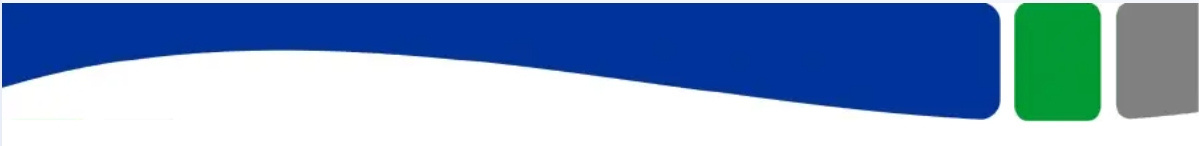